Dance Class for Multiple Sclerosis
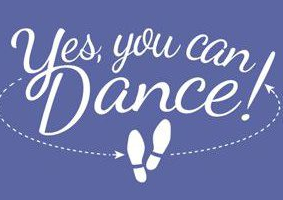 Sponsored by Yes You Can Dance
In Partnership With
The University of Pittsburgh and the
Pennsylvania Keystone Chapter MS Society
Yes You Can Dance
Non-profit organization dedicated to transforming lives through the power of dance

We say “yes you can dance” to people who don’t think they can

Work with special needs and elderly populations and now people with MS
MS Dance Class
8 week session, 1 hour per week
Professional dance instructor
Participants paired with trained dance mentors

Criteria for participation
Diagnosis of Relapsing-Remitting MS
Able to walk on level ground without an assistive device but may use a cane when necessary
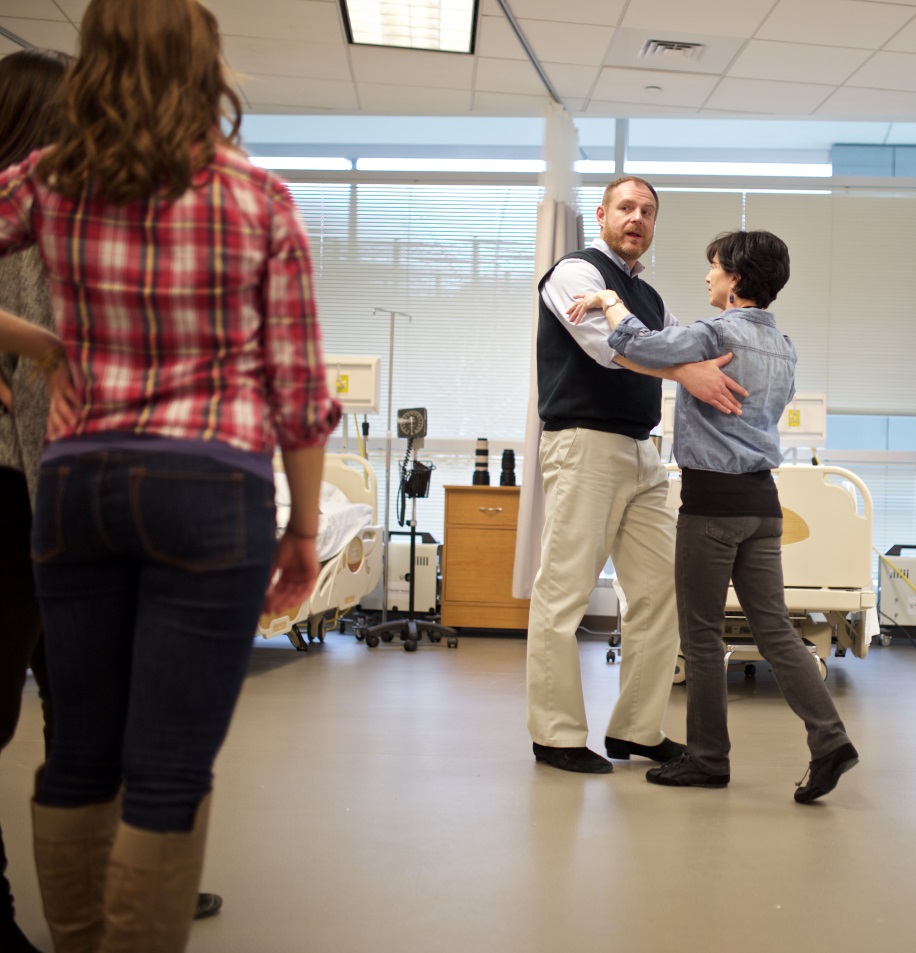 Instructor demonstrates
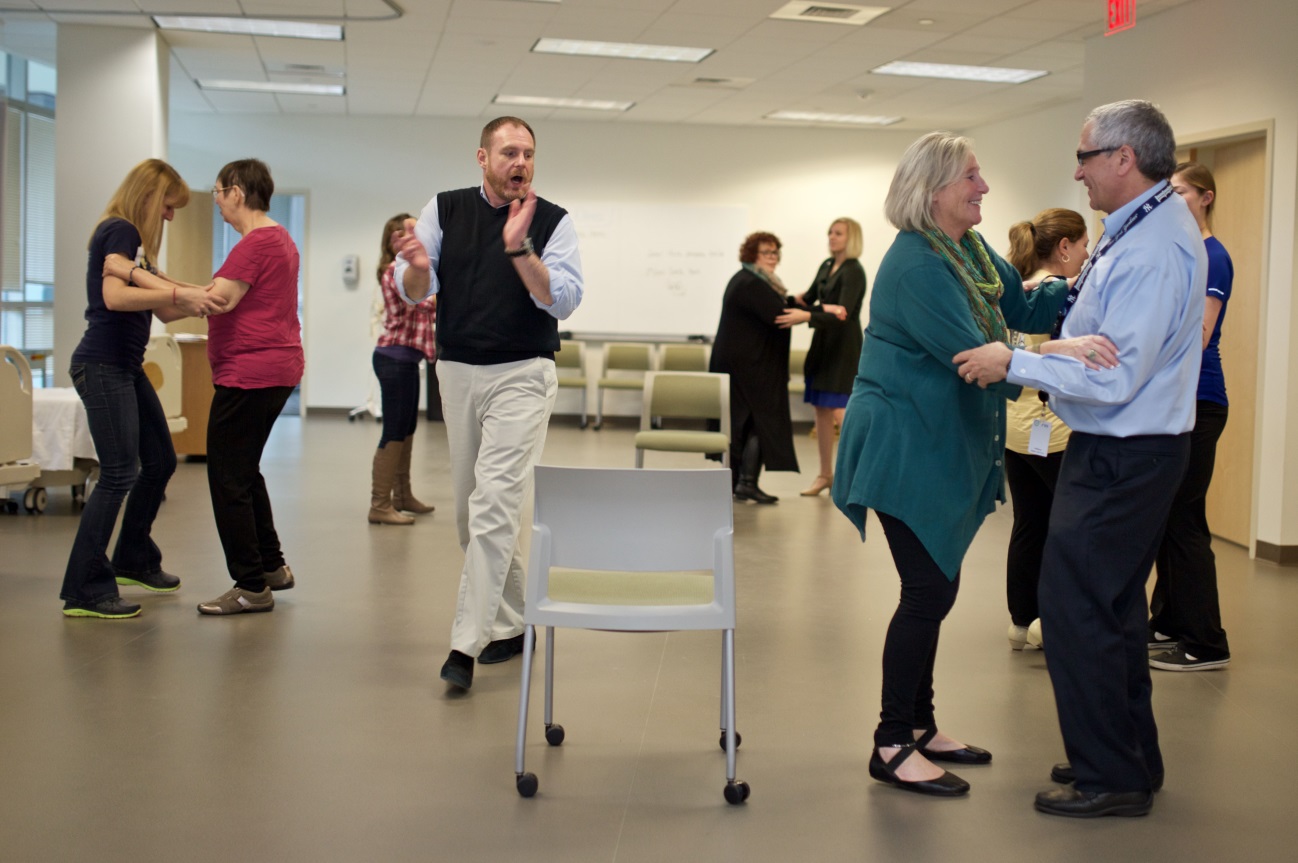 Everybody practices
What’s Covered
Elements of Dance
Forward Step
Backward Step
Side Step
Rock Step
Walk Around Turn
Dances
Rumba
Salsa
Swing
Tango
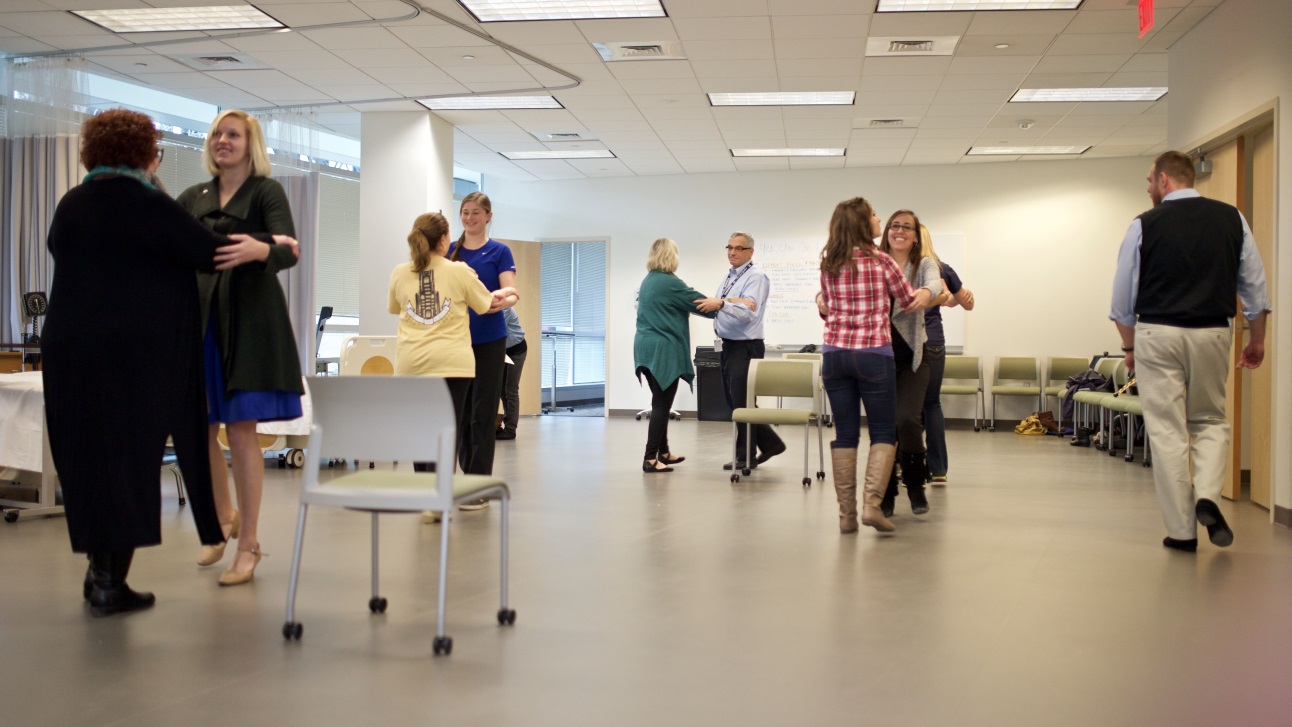 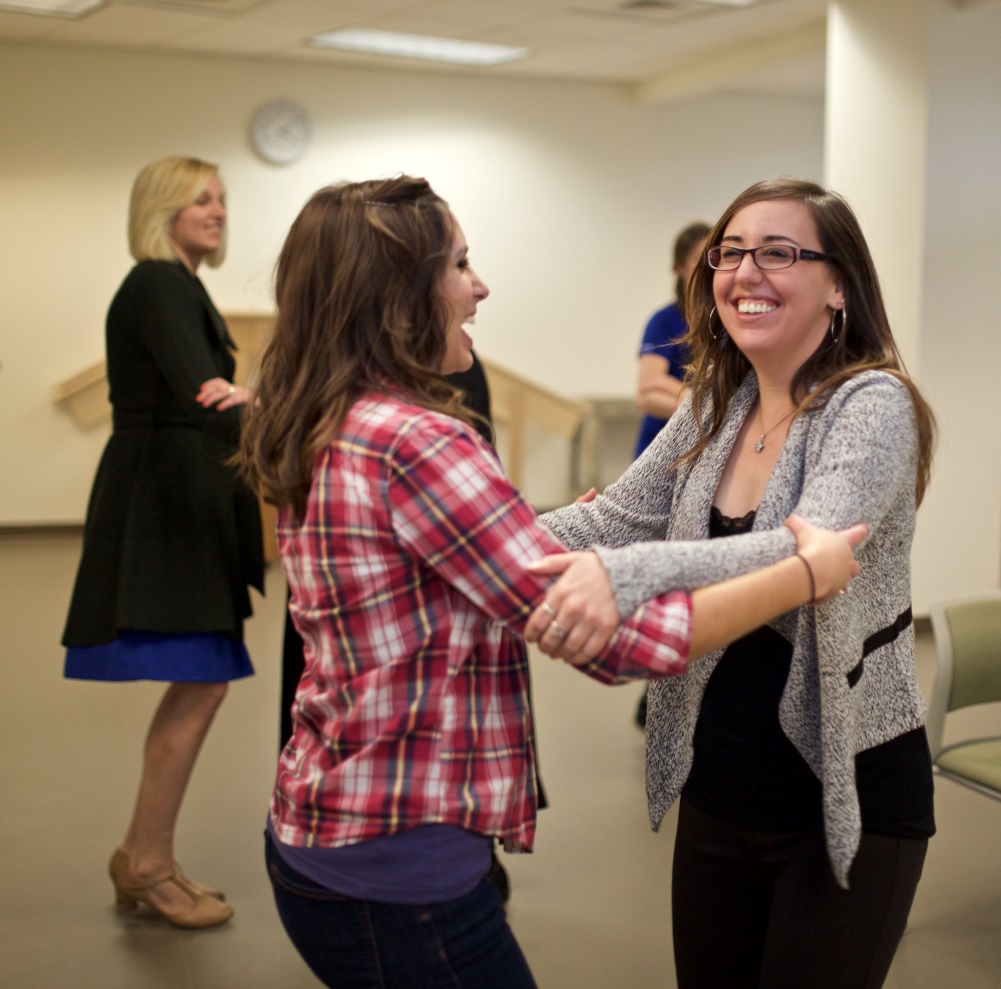 Dancing makes you smile
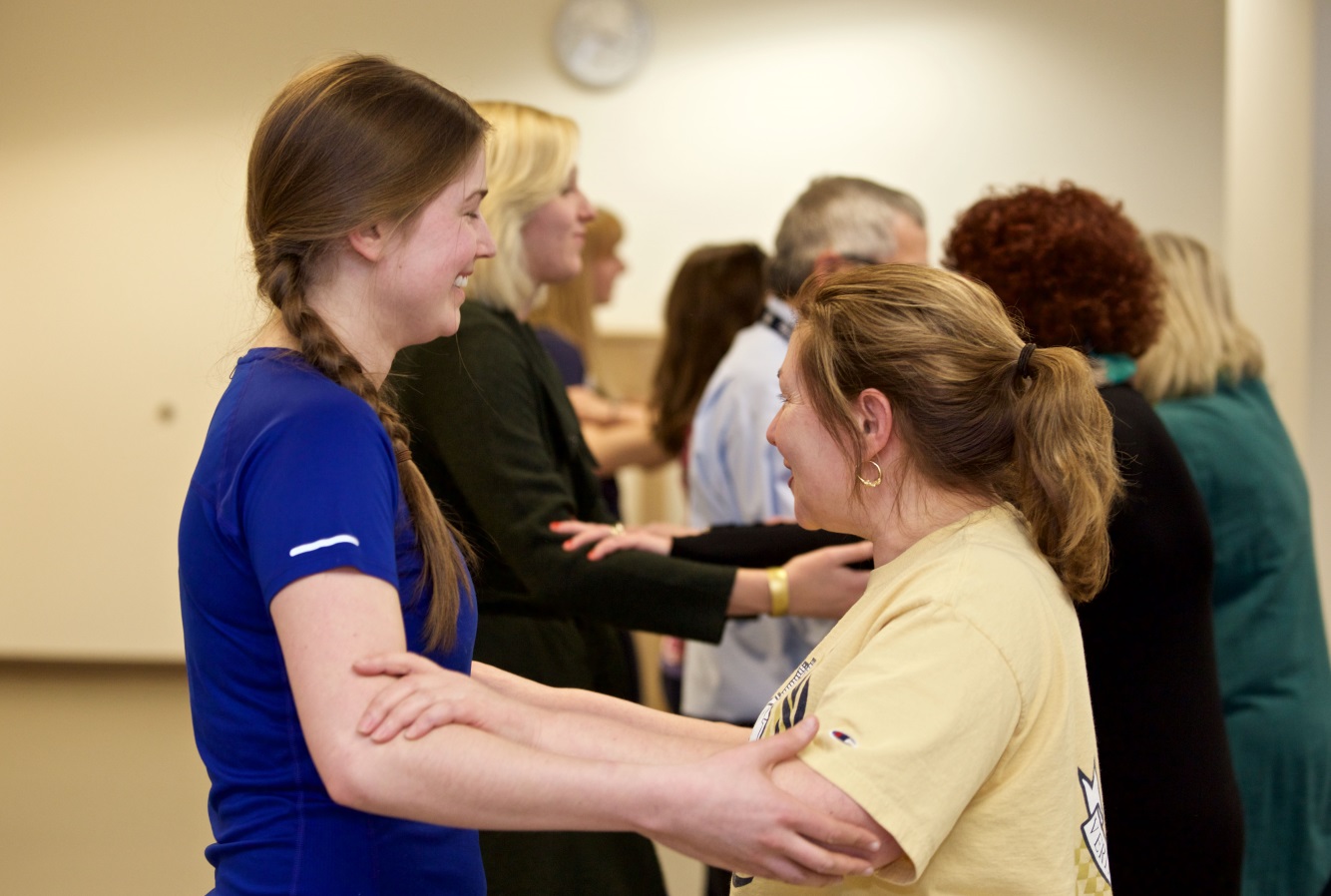 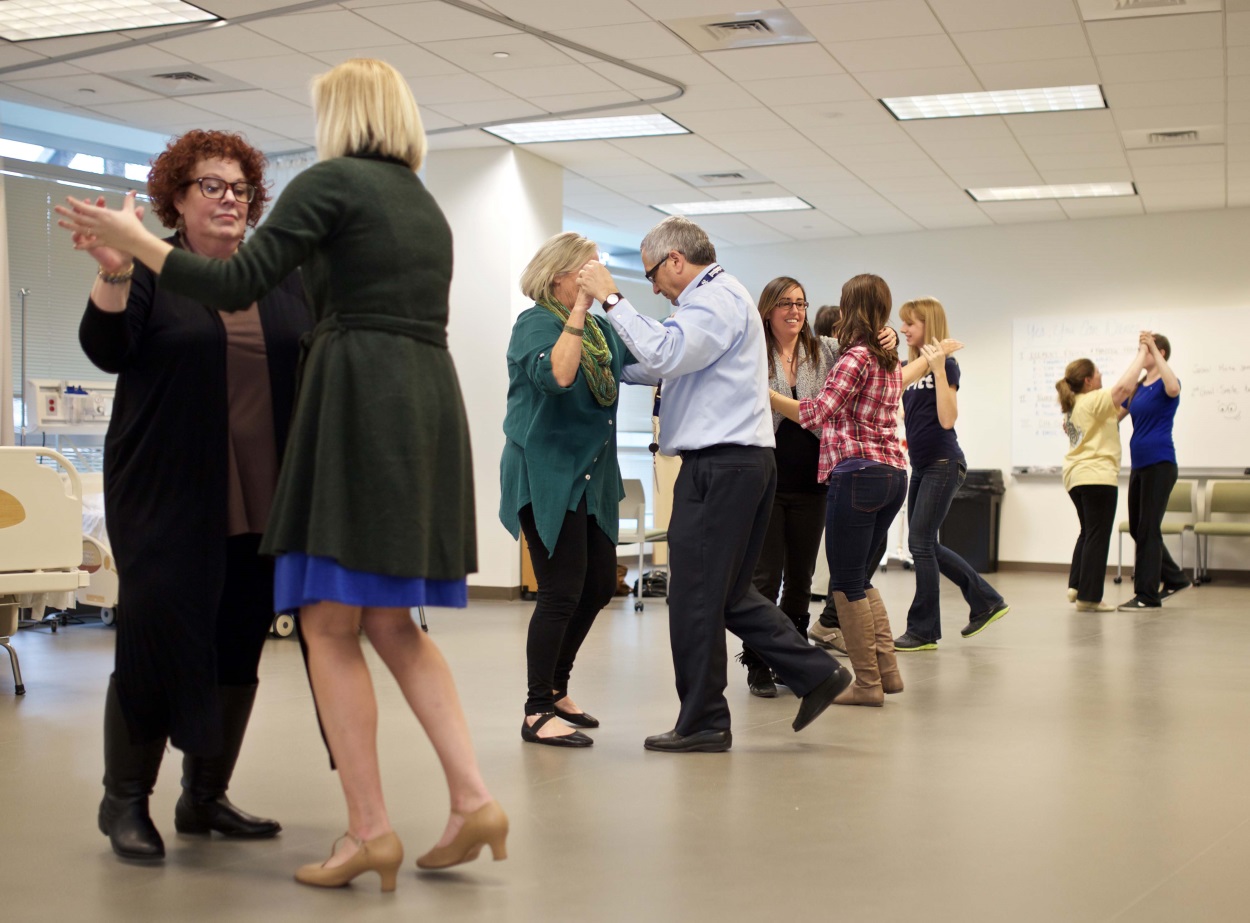 And forget about your troubles for awhile
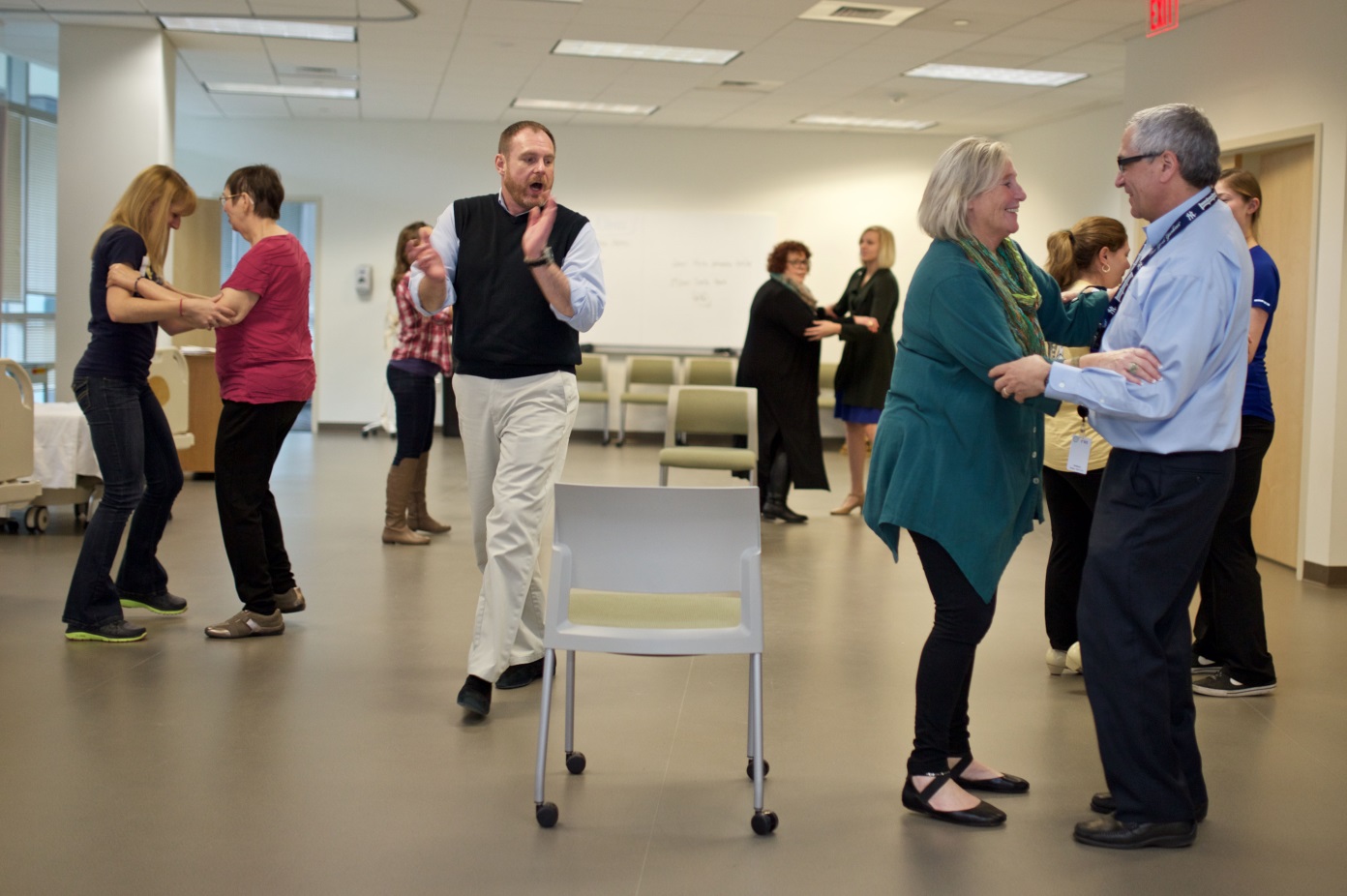 Have a seat if you get tired
- we don’t care
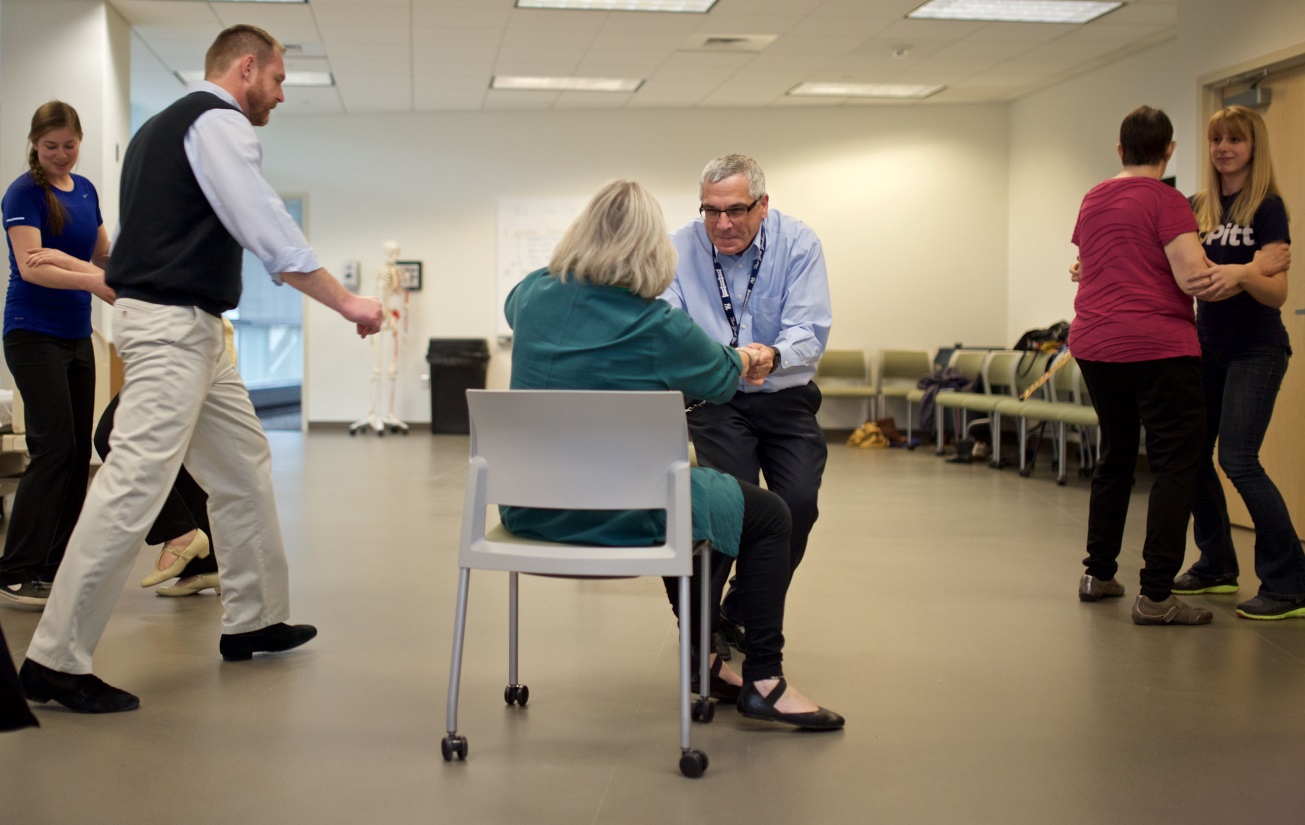 You can even dance in your chair
Comments from Participants
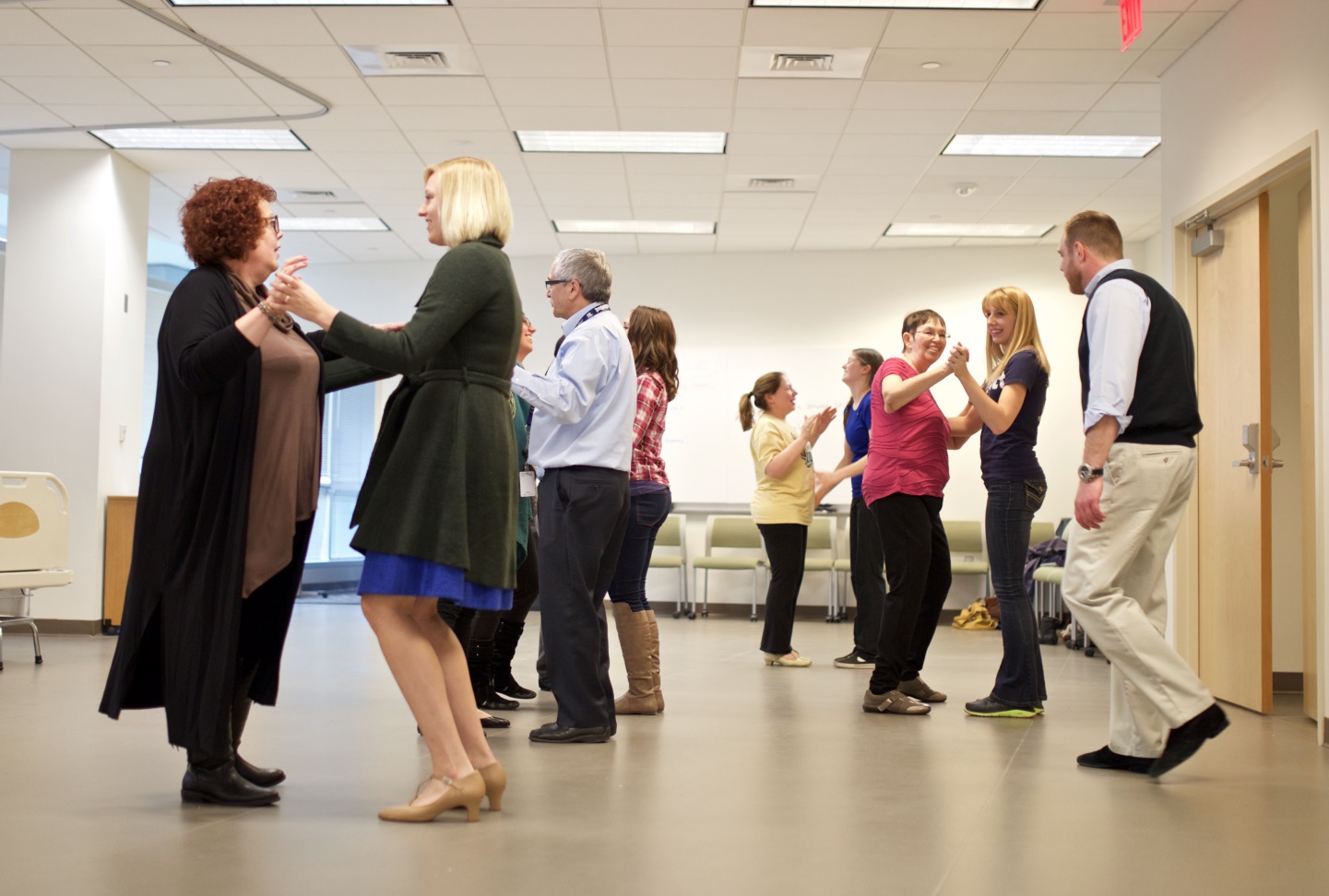 “I had such a good time – can’t wait until next week!”

“I haven’t walked backwards since I was diagnosed with MS – I didn’t know I could!”